V клас
77. Намиране на неизвестно събираемо, умалител и умаляемо
Десетични дроби
В този урок ще научите
как се намира неивестно събираемо;
как се намира неивестен умалител.
01
03
как се намира неивестно умаляемо;
някои трикове за съобразване
02
04
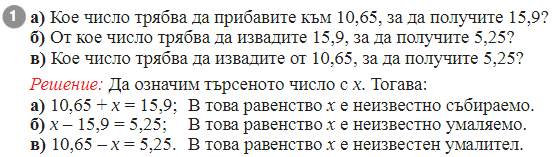 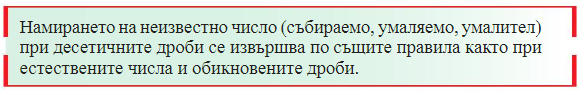 1
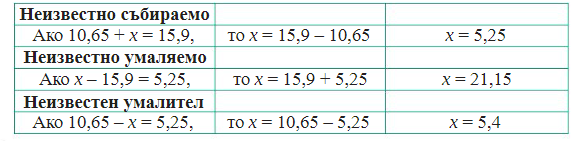 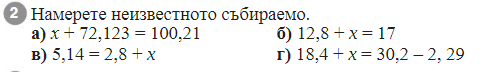 а)  х=28,087
б)  х=4,2
в)  х=2,34
г)  х=9,51
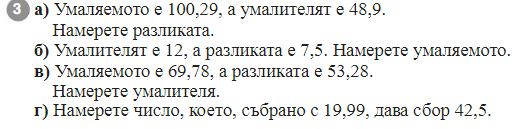 а) 100,29 – 48,9 = х
х=51,39
б) х – 12 = 7,5
х =19,5
в) 69,78 – х = 53,28
х=16,5
г) х + 19,99 = 42,5
х=22,51
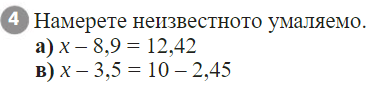 х = 21,32
х = 11,05
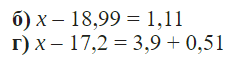 х = 20,1
х = 21,61
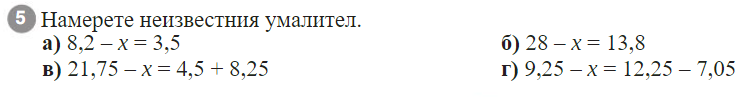 х = 4,7
х = 14,2
х = 9
х = 4,05
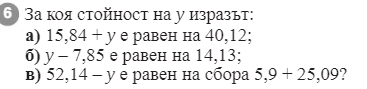 а) 15,84 + y = 40,12
y = 24,28
б) у – 7,85 = 14,13
у = 21,98
в) 52,14 – у =5,9+25,09
у = 21,15
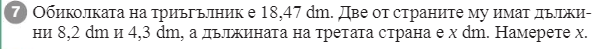 Р = а + b + c
 8,2 + 4,3 + х =18,47
х = 5,79
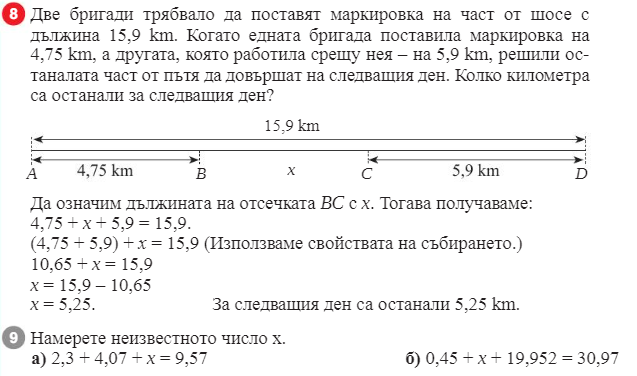 х = 3,2
х = 10,568
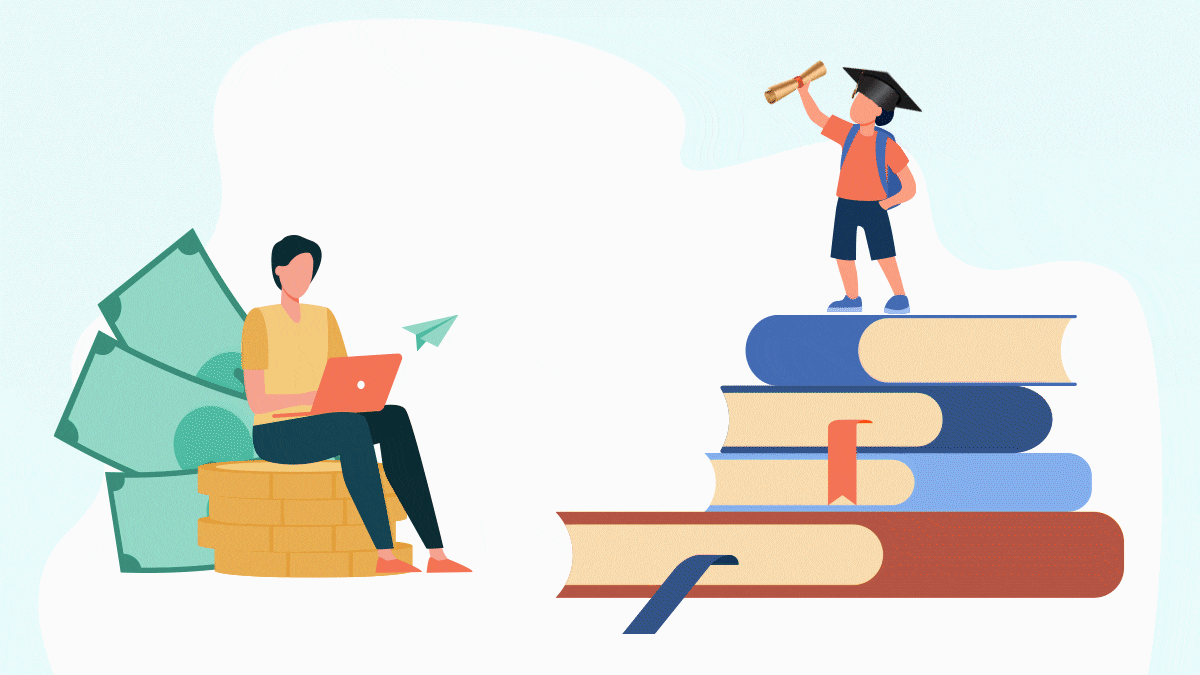 Домашна работа 
Учебна тeтрадка
стр. 9